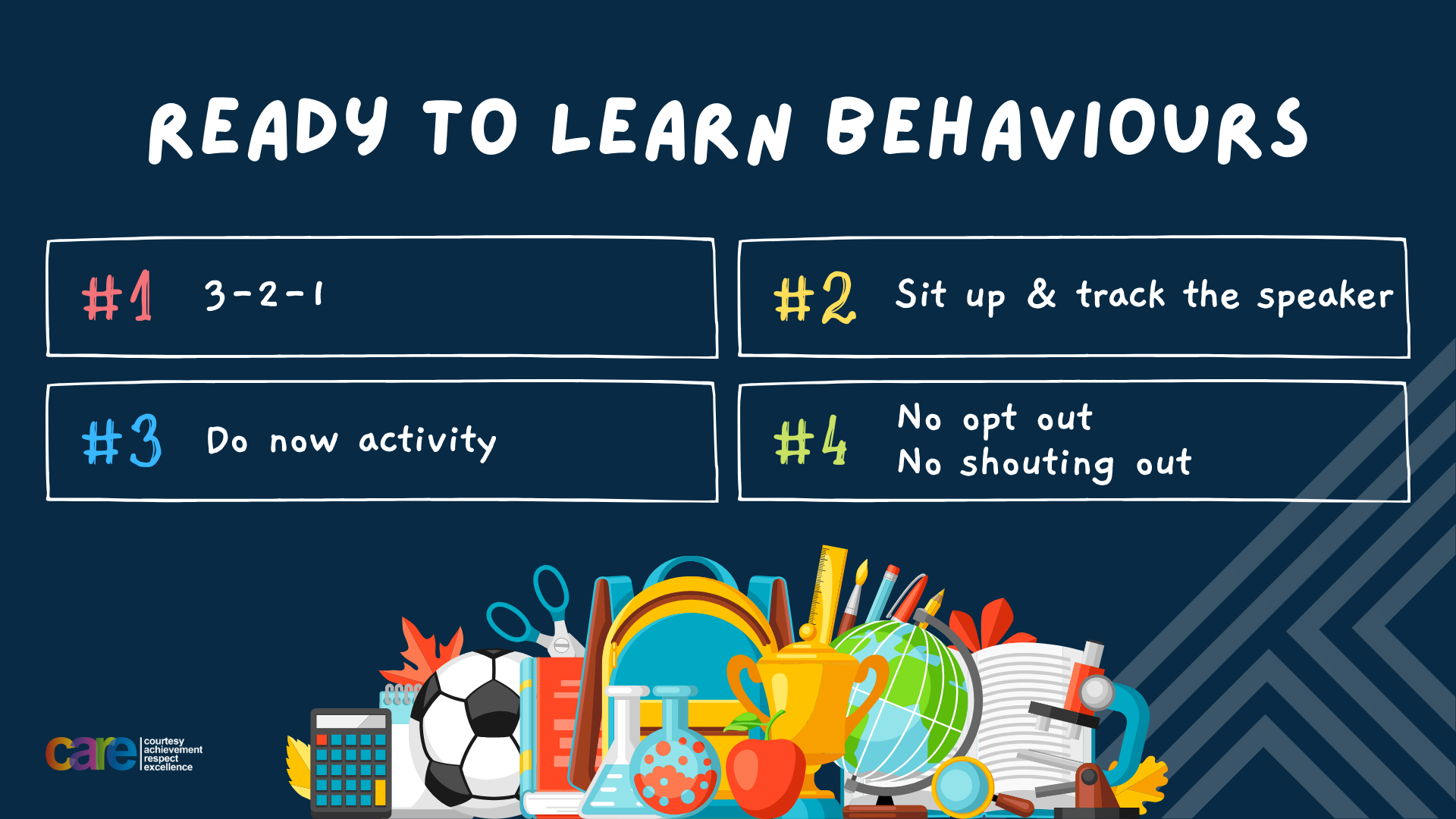 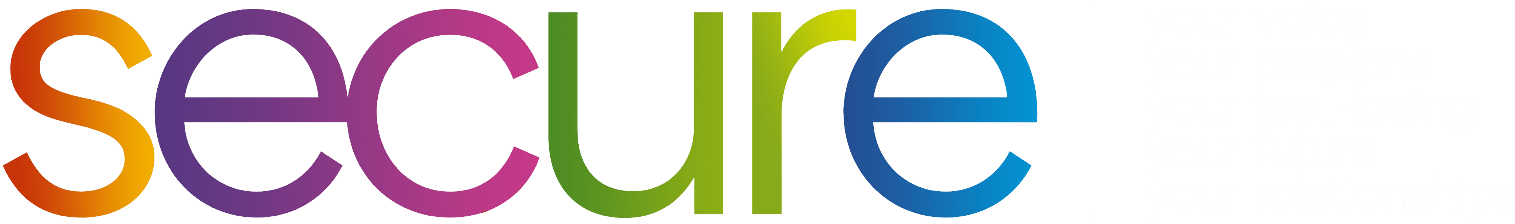 Write the date: 10 April 2024
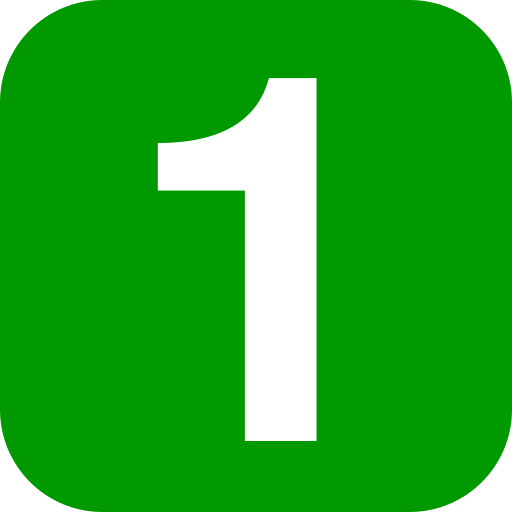 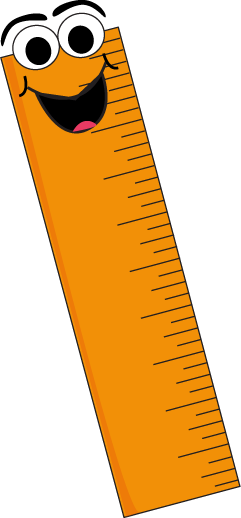 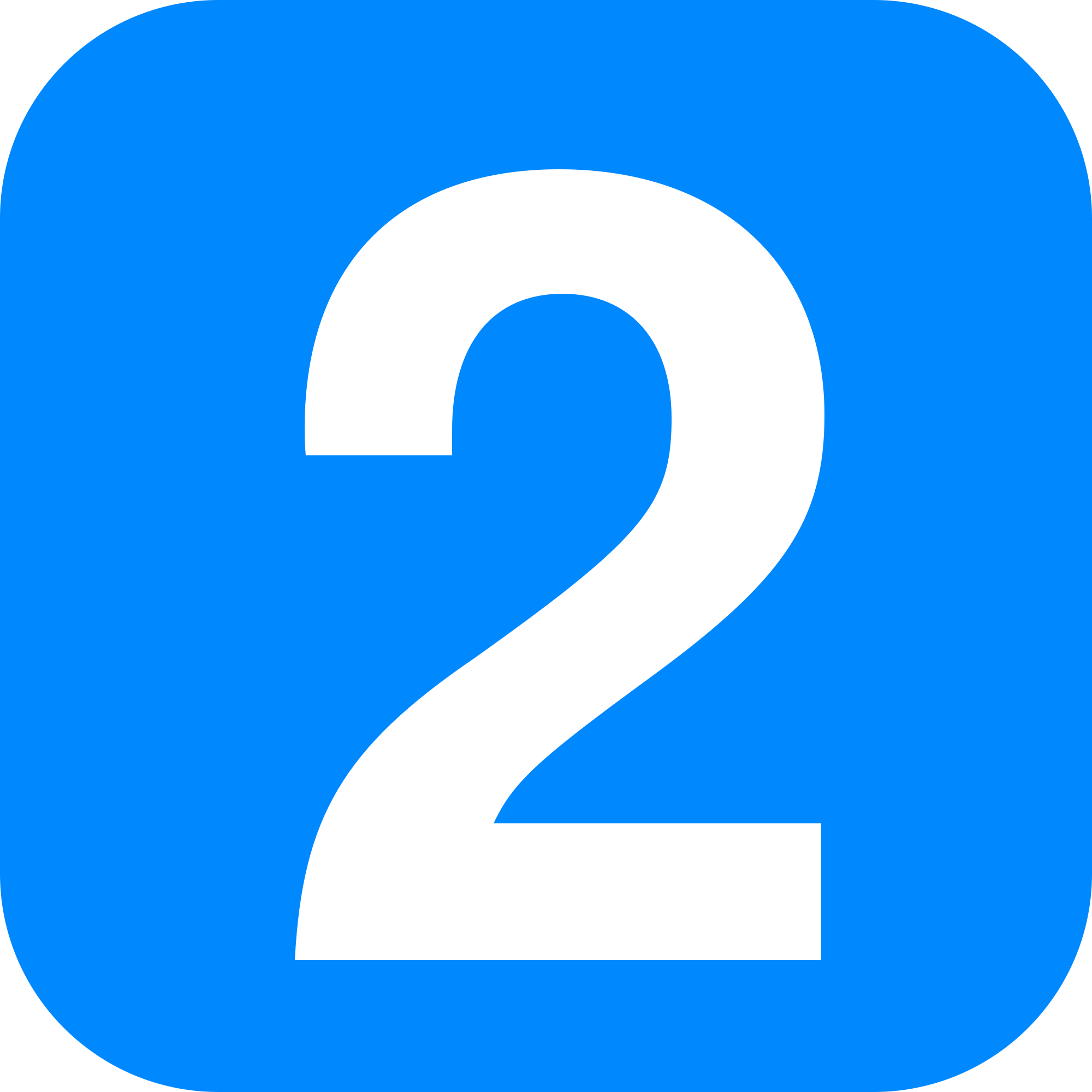 Write the title: Healthy vs Unhealthy Relationships
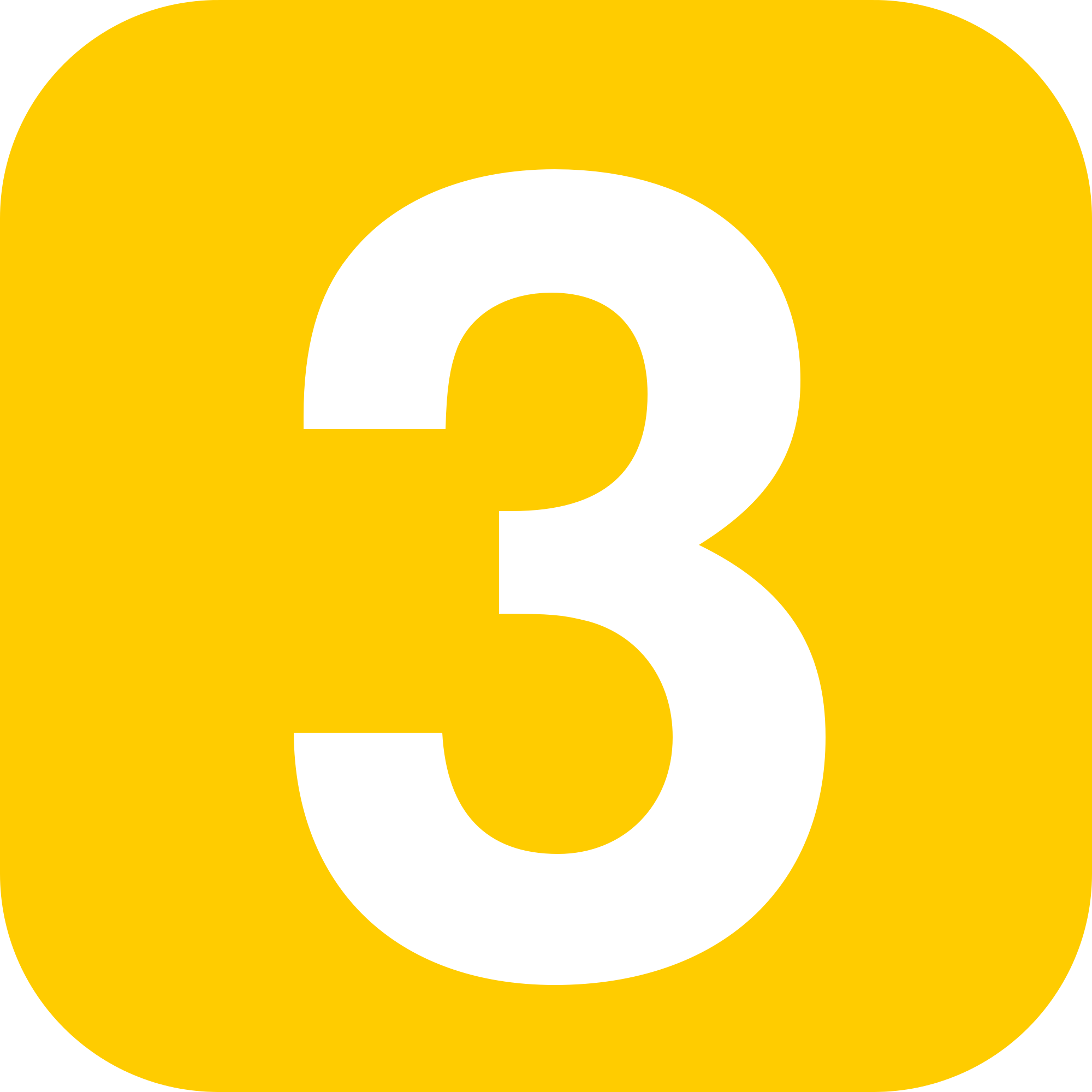 Underline both!
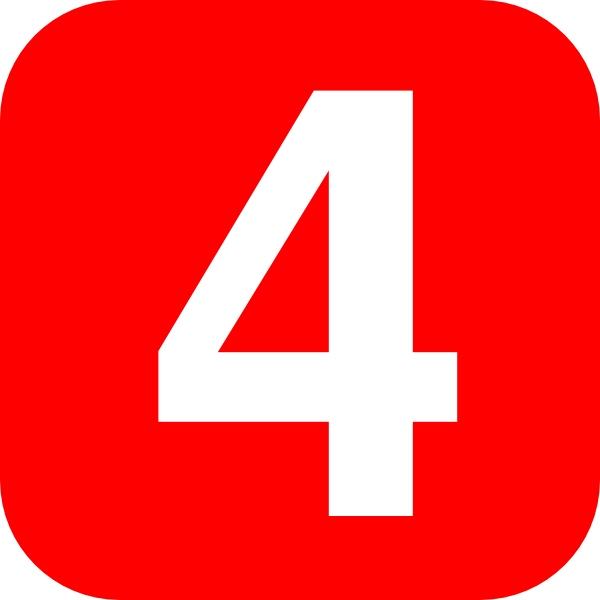 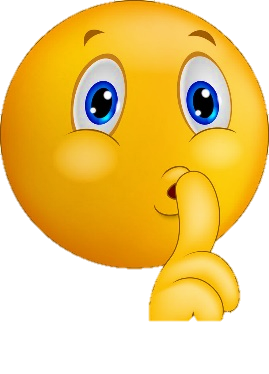 Complete the do now task:


True or False – Peer Pressure is only a negative thing

2. What type of bullying is being described – “hitting, pushing or kicking someone to cause hurt
3. True or False – Carbohydrates should make up 1/3 of your daily food intake
False – you can positively influence your peers
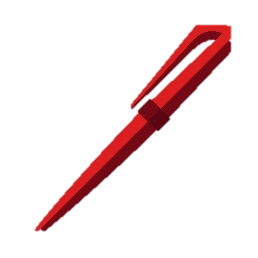 Physical Bullying
True
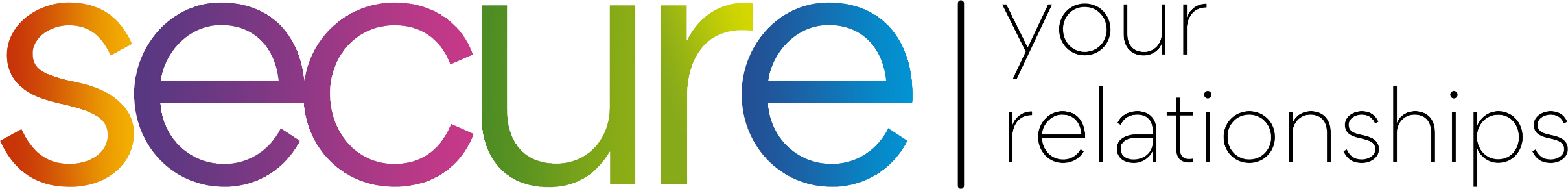 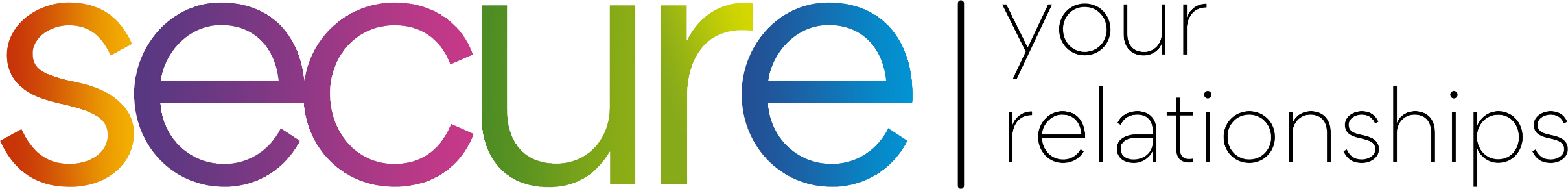 Big question: How can I secure my relationship through knowing what is healthy or unhealthy in a relationship
Today we will look at:
- Why healthy relationships are important
Characteristics of healthy and unhealthy relationships
Support if you or someone else is in an unhealthy relationship
What is our starting point?
In your books, complete the following sentences

A sign of a healthy relationship is…

A sign of an unhealthy relationship is…
What do we mean by “relationships”?
Turn and Talk

What types of relationships are there?

There are many different types of relationships
Friendships
Romantic relationships
Family relationships
Community relationships (with people who are key community members)
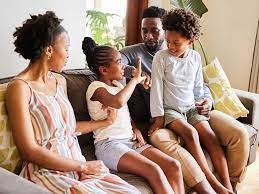 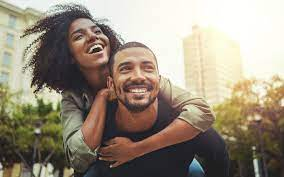 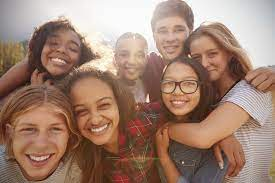 Why are relationships are important?
All types of relationships are important elements of life.

Relationships can have the following impact on you:
Can make you happy
Can make physically healthier
Leads to fewer mental health issues
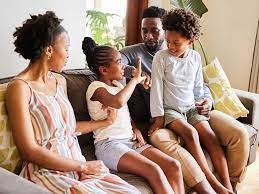 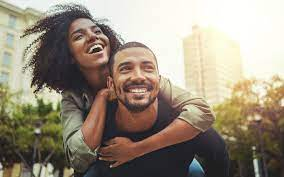 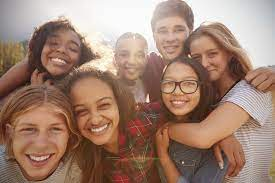 Why are relationships are important?
However that is only if the relationships are healthy relationships.

Turn and Talk

With the person next to you write down 3 things that you thing make a healthy relationship.
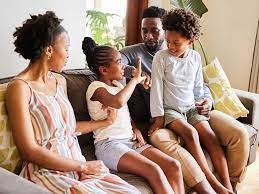 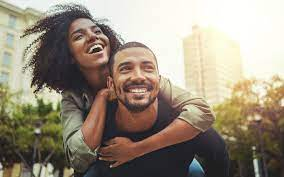 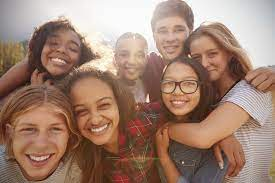 Principles of a healthy relationship
Healthy relationships have 6 key principles:
Communication
Respect
Best Interests
Trust
Equality
Honesty
Principles of a healthy relationship
Match each principle up to its definition
Treats each other the way they should be treated
Communication
Actions and behaviours are based on what is good for each person in the relationship
Respect
There is clear communication between people so everyone knows what the other is thinking
Best Interests
Tell each other the truth and there are no secrets in the relationship
Trust
You can share your thoughts and feelings without feeling judged
Equality
Each person in the relationship is equal to each other. There is no power imbalance
Honesty
Principles of a healthy relationship
Healthy relationships have 6 key principles:
Communication
In your books write down the 6 principles in the order of most importance to you.

Example
Trust
Equality
Respect
Best Interests
Trust
Equality
Honesty
Recap Questions: whiteboard task – True or False
Healthy relationships can lead to fewer mental health problems
True
Recap Questions: whiteboard task
What principle of a healthy relationship is being described?
“You do not keep secrets from people in your relationship especially romantic relationships”
Honesty/Trust
Recap Questions: whiteboard task
What principle of a healthy relationship is being described?
“Making decisions that will benefit everyone in the relationship and not just one person”
Best interests
Recap Questions: whiteboard task
What principle of a healthy relationship is being described?
“Each person in the relationship is equal, there is no power imbalance”
Equality
Are all relationships healthy?
Unfortunately not all relationships are healthy for every person in that relationship

Turn and Talk

With the person next to you write down 3 things that you think make a relationship unhealthy.
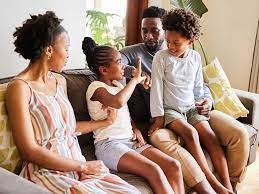 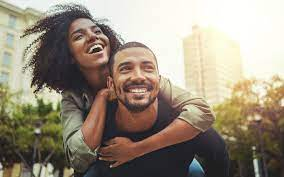 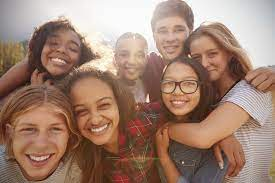 Principles of an unhealthy relationship
Unhealthy relationships also have 6 principles. They are the opposite of the principles of healthy relationships
Disregard of how people tell you how they feel
Disrespect shown to people in the relationship
Actions and behaviour only favour 1 person in the relationship
Jealousy exists between the people in the relationship
One person has control over the relationship
Dishonesty exists – people in the relationship regularly tell lies
Principles of an unhealthy relationship
Match up the principle to an example of the principle in a relationship. Write these in your books. Be ready to mark in red pen
A person choses what the other wears because they like the outfit even if the person wearing it feels uncomfortable
Disregard of how people tell you how they feel
One person always picking what is on tv as it is what they enjoy watching the most
Actions and behaviour only favour 1 person in the relationship
Someone saying “I don’t care if that’s how you feel”
One person has control over the relationship
A person tries to change the others identity and personal values
Disrespect shown to people in the relationship
Lying about where you are or who you are with
Jealousy exists between the people in the relationship
Dishonesty exists – people in the relationship regularly tell lies
One person isn’t allowed to talk to other people incase they fancy them
Recap Questions: whiteboard task – True or False
All relationships are healthy
False
Recap Questions: whiteboard task -  healthy or unhealthy
Is this a principle of a healthy or unhealthy relationship?

“Treating each other equally”
Healthy
Recap Questions: whiteboard task -  healthy or unhealthy
Is this a principle of a healthy or unhealthy relationship?

“One person in the relationship keeps secrets”
unhealthy
Recap Questions: whiteboard task -  healthy or unhealthy
Is this a principle of a healthy or unhealthy relationship?

“A person tells the other that they are unhappy. The person shrugs their shoulders and says I don’t care”
unhealthy
Principles of an unhealthy relationship
In your books complete the sentences by filling in the blanks

Unhealthy relationships can mean that people do not _________ each other. This can be shown through a ________ of how people feel. Another principle is _________. This is when people tell lies to the other. This means there is a lack of trust and can lead to ___________. Another principle is that the behavior and actions only favour ______ person in the relationship. This can mean that they have _______ in the relationship
Word Bank

Respect
Disregard
Dishonesty
Jealousy
One
Power
respect
disregard
dishonesty
jealousy
one
power
Reflection
In your books, complete the following sentences

A sign of a healthy relationship that I did not know at the start of the lesson is…

A sign of an unhealthy relationship that I did not know at the start of the lesson is…
Support
If you think you or one of your friends/family is in an unhealthy relationship this is how you can get help
Childline.org.uk

Call – 08001111

Email or chat online for support
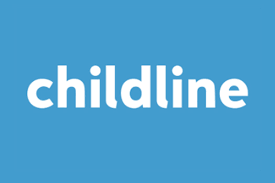 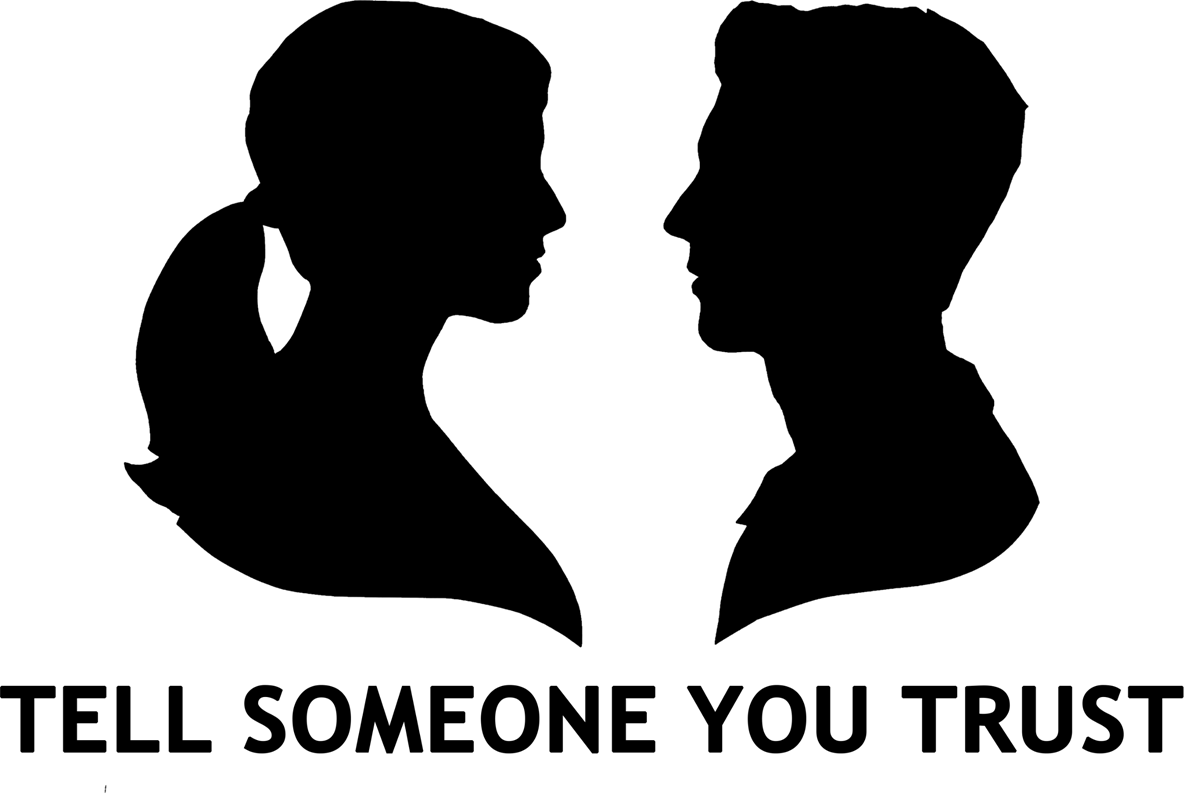 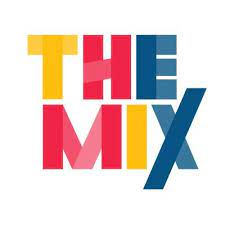 Themix.org.uk

You can email or have one-to-chat online.

There is also a crisis messenger which is available 24/7
Extension Activity 1 - Features of a relationship
Things that happen in relationships can be difficult to decide if they are healthy or unhealthy actions.

An example of this is giving gifts.

This is a sign of a healthy relationship as it shows that you care and a sign of appreciation.

However it can also be unhealthy if a person is only giving a gift because they expect something in return. This can lead to elements of blackmail.
Features of a relationship
Another example is spending time together.

Turn and Talk

With the person next to you discuss how spending time together can be a sign or a healthy and unhealthy relationship
Features of a relationship
Another example is having lots in common.

This is a sign of healthy relationship as it can be a reason why a relationship starts and helps strengthen connections between people

This is a sign of unhealthy relationship as if it can mean you have no time alone or with other people. For example – if you enjoy going for a run, the other person in the relationship will always want to go too and can become annoyed if you said you wanted to go on your own.
Features of a relationship
Below is a list of other features of a relationship. In your book chose 2 features. For each feature write a way that this can be a sign of a healthy or unhealthy relationship. Be ready to share your answers with the class

1. Being open and honest

2. Spending lots of time together

3. Knowing each other’s family and friends

4. Never having an argument
Extension activity 2
With the person next to you, decide if the words below should always, sometimes or never happen in a relationship. Be ready to share your answers with the class

Getting even			2. Compromise				
3. Anger				4. Silence
5. Pressure			6. Freedom
7. Rules				8. Fun
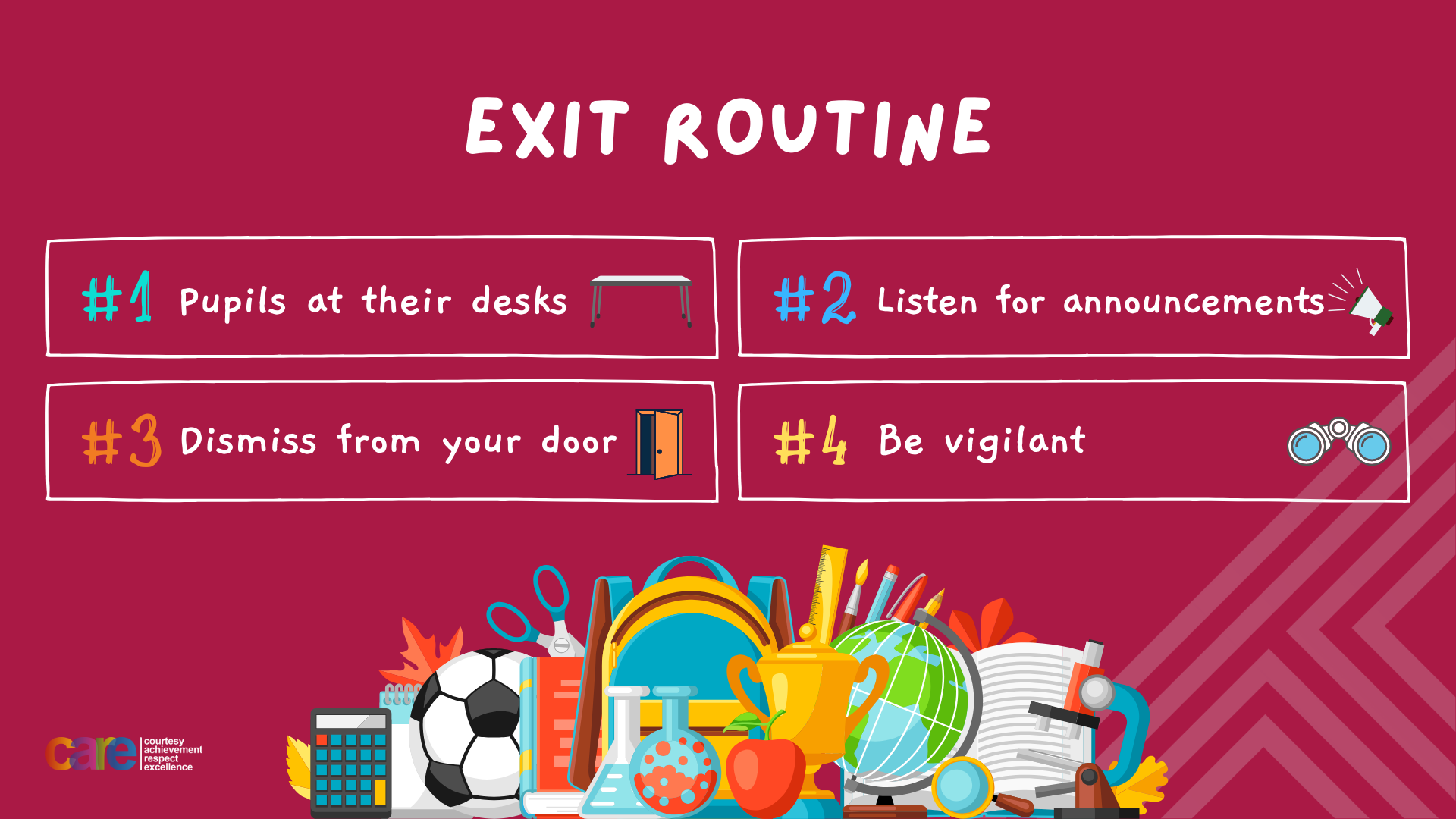